Islámská právní kultura – státověda a ústavní právo
Filosofické státoprávní teorie
Filosofické koncepce většinou nacházejí inspiraci v řeckých státoprávních teoriích a východiskem jim je představa krále – filosofa, nadaného etickými, rozumovými i praktickými ctnostmi. 
Al-Fárábí († 950) rozvíjí představu svrchovaného panovníka, v jehož osobě se spojí kvality „filosofa na trůnu“ a islámského imáma prostoupeného duchem Prorokovým, který je formálně zákonodárcem, řízení obce je v rukou suverénního panovníka. 
Avicenna († 1037) staví Proroka nad filosofa a vyslovuje se pro ústřední místo šaríe v dobrém řádu světa. Prorok je jediným zákonodárcem, na druhé straně autorita v tomto světě náleží imámovi jakožto politickému i duchovnímu vůdci ummy. 
Filosofické koncepce ztotožňují krále s islámským imámem a kladou důraz zejména na spravedlnost, vědění a moudrost panovníka.
Literární teorie
Literární teorie zdůrazňují božské právo králů vládnout lidem; zabývají se spíše praxí než teorií vlády.
Důraz kladou hlavně na spravedlnost panovníka než na náboženství a filosofické poznání.
Inspiraci čerpají zejména z perských teorií státu, kde je vládce suverénním a svrchovaným autokratem, na jehož bedra je na druhé straně uložena povinnost vládnout moudře a spravedlivě  
K tomuto účelu jsou zpracovávána tzv. „Zrcadla princů“, která jsou pojímána jako nástroje vlády, k nimž se řadí i biografické či naučné spisy vezírů a vysokých státních úředníků, usilujících o předání státnických zkušeností. 
Zrcadla princů zahrnují etické a praktické principy, úsloví a mnoho historických příkladů dobré i špatné vlády, které mají působit jako vzor či naopak varování.
Teorie právníků
Teorie právníků jsou v porovnání s literárními a filosofickými koncepcemi „nejislámštější“, neboť se zakládají na Koránu, sunně a praxi rané islámské ummy (resp. na uznaných pramenech islámského práva).
Vycházejí většinou ze zjeveného práva, údajného Prorokova vzoru a normativní praxe prvních „pravověrných“ chalífů.
Vzhledem ke skutečnosti, že Korán je, co se ústavních otázek týče, poměrně stručný, jsou tyto teorie zakotveny jednak v zidealizované historii a jednak čerpají inspiraci z aktuální společenské a státoprávní situace.
Právníci jsou tak mimo jiné velkými obhájci teorie neomylnosti islámské komunity (vyjádřené ve formě konsensu – idžmá).
Stát a náboženství
Právní teorie vidí původ a zdroj vlády nad lidmi u Boha, který je jediným suverénem, zákonodárcem a legitimním vůdcem komunity. 
Neměnné zjevené právo pocházející od Boha proto předchází stát, jehož hlavní funkcí je zajistit dodržování šaríe.
V zásadě svobodnému, ale slabému člověku byli sesíláni proroci, kteří lidem stanovili určité hranice, a to pro jejich dobro, harmonické fungování společnosti a snazší dosažení spásy. 
Vzhledem k prostupování „sekulárního“ a „sakrálního“ neexistuje ani oddělení státu a náboženství, kdy stát v sobě integruje obě složky života a usiluje o jejich regulaci. 
Společnost je založena na poutu společného náboženství, a úkolem světského vládce je spíše obrana víry než státu.
Pojem stát
Klasickému islámskému právu je zcela cizí pojetí státu jako územně vymezeného celku, a pojem stát (dawla) v moderním smyslu je v muslimských zemích v podstatě nový.
Stejně tak islámská teorie nezná pojem národ, který je překládán v moderní době jako umma, tj. výraz označující zároveň komunitu, pospolitost, společnost. 
Stát klasické doby je tudíž vymezen spíše jako společenství muslimů, jejichž vládě jsou příp. podřízeni chráněnci jiného vyznání. 
Teritoriální vymezení má přesto určitý význam v oblasti mezinárodních vztahů, resp. v právu válečném – svět je rozdělen na dár al-islám („dům míru“), tj. území ovládané muslimy, a dár al-harb („dům války“), tj. území ovládané nevěřícími, jež je třeba získat pro islám.
Dělba moci
Islámská teorie se velmi podrobně zabývá povinnostmi vůdce věřících, stanovuje podmínky jeho volby či jmenování, zabývá se jeho kvalifikačními předpoklady, vypočítává jeho povinnosti - jako osoba, která má zajistit plnění všech úkolů obce a zároveň vykonávat funkce zděděné po Prorokovi, musí přirozeně splňovat velmi vysoké nároky.
Klasické islámské právo nerozděluje moc – na druhé straně lze zjednodušeně říci, že moc výkonná náleží vládci, moc zákonodárná Bohu (de facto spíše učencům) a moc soudní, byť je na soudce delegována panovníkem, má taktéž poměrně nezávislé postavení, neboť se řídí zjeveným právem, jemuž je podřízen i samotný vládce 
I v autokratické (absolutistické) Saúdské Arábii tak např. soudci občas otevřeně odmítají aplikovat královské dekrety a nařízení, a soudí jen podle islámského práva.
Vůdce islámské obce
Jeho náboženský titul je imám (odvozeno od jeho funkce osoby vedoucí modlitbu), zván je též chalífou (tzn. náměstek Posla Božího). Tituly chalífa a imám jsou často používány jako synonyma, podobně tak společenské zřízení, jehož jsou představiteli a spolutvůrci (chalífát, imámát). 
Chalífa, resp. imám je do funkce uveden volbou, jmenováním nebo „dědickým odkazem“. Volitelé uzavírají volbou s vybranou osobou smlouvu; pokud dotyčný souhlasí, je smlouva perfektní, nezměnitelná a neodvolatelná. 
Voliči v zásadě nemusí být všichni členové ummy, ale stačí vážené osoby dostatečně reprezentující muslimskou komunitu, resp. přirozené autority, což jsou většinou „ulamá“. 
Po uzavření „smlouvy“ je třeba ze strany příslušníků ummy (přísaha věrnosti). Přísahou věrnosti jsou zároveň imámovi uloženy povinnost vyplývající z jeho úřadu.
Spor o osobu vůdce
Otázka osoby imáma, resp. chalífy měla ústřední význam nejen v ústavní teorii, ale stala se i otázkou, která muslimy rozdělila na řadu sekt a podsekt.
Schizma rané ummy se týkalo téměř výhradně otázky osoby oprávněné a kvalifikované k dalšímu vedení obce po odchodu Proroka.
Sunnitská teorie
Sunnité omezují okruh osob oprávněných k vedení ummy na příslušníky rodu Qurajšovců, tedy v souladu s předchozí praxí prvotní islámské obce, resp. obdobím prvních čtyř „pravověrných“ chalífů. 
Chalífa se legitimně ujímá moci prostřednictvím volby, jmenováním předchůdcem, na základě dědického nároku, později je uznána i uzurpace úřadu násilím, pokud chalífa následně plní své povinnosti. 
Je poměrně tolerantní k osobním kvalitám chalífy, v zásadě nevyžaduje, aby šlo o „nejlepšího z nejlepších“, respektuje i instalaci osoby morálně nepříliš důvěryhodné, a to v obavě z rozkolu ummy v případě odporu. 
Toleruje i vládce despotického, neboť krutovládu pořád považuje za menší zlo než anarchii, občanskou válku a rozvrat společnosti.
Šíitská teorie
Šíité považují za legitimního imáma pouze osobu pocházející z Prorokova rodu, tzn. potomky Alího. 
Řada imámů z Alího rodu působila veřejně, poslední však odešel, aby zůstal skryt a vrátil se na zem jako spasitel (mahdí).
Skrytý imám je nejvyšší autoritou zajišťující správné vedení ummy, v nepřítomnosti jej ale zastupuje duchovenstvo.  
Skrytý imám údajně zmizel v dětském věku poblíž města Sámarrá v Iráku, a vrátí se až na „Konci věků“. Obnoví jednotu obce a její mravní čistotu a nastolí spravedlnost. 
Přesvědčení o výjimečné roli duchovenstva kulminuje v teorii ajatolláha Rúholláha Chomejního. Dle jeho teorie je pouze vláda mudžtahidů (učených právníků) vládou zákonnou, kdy duchovenstvo je nadřazeno jakékoliv moci světské.
Chalífa
Povinností chalífy je ochrana islámu, obrana ummy, resp. všech osob žijících na území islámské říše, ochrana hranic státu, hájení práv muslimů i v zahraničí (třebas i silou), vedení džihádu proti nemuslimským zemím (zejména pokud brání islámské misii), výběr a rozdělování zakátu, vyplácení mzdy státním zaměstnancům a žoldu vojákům, výběr důvěryhodné osoby na místa poradců, úředníků, místodržících a dohled na výkon správy, řešení sporů, jmenování soudců.
V rukou chalífy se soustřeďuje veškerá moc, je ale povinen řídit se zjeveným právem (formulovaným učenci) a jeho pravomoc týkající se soudní moci je omezena na jmenování soudců, příp. stanovení procesních norem a „prováděcích“ předpisů, jež neodporují šaríi. 
Za určitých podmínek může být  i odvolán nebo jinak odstraněn (nedodržuje náboženské povinnost či se jinak chová v rozporu s islámem, příp. vážně onemocní).
Chalífát
Chalífát je vláda legitimní osoby na místě zástupce Proroka a zároveň řád, který zaručuje vládu islámského práva. Jde o ideální uspořádání státu a společnosti, neboť pouze plné dodržování šaríi, může vést k prosperitě ummy. 
Formálně trval chalífát až do roku 1924, kdy byl zrušen revolučním dekretem tureckého reformátora Mustafy Kemala.
Mezi světovými válkami a posléze i v šedesátých letech proběhlo několik pokusů o obnovení univerzálního chalífátu, avšak všechny skončily neúspěchem.
V šíitské teorii je pro vůdce komunity užíváno výhradně označení imám, íránská koncepce zavádí navíc titul vůdce revoluce (rahbar) spojující roli hlavy státu a nejvyššího soudce, jenž stojí vedle prezidenta jako politické a reprezentativní hlavy státu.
Světský typ vlády I.
Zatímco chalífát je ideálním způsobem vlády, je vládou legální i legitimní, světský typ panování (mulk) může být pouze legální.
Jde spíše o „technologii moci“ usilující o její získání a udržení; účelem je relativní stabilita a prosperita společnosti, nikoliv primárně naplňování Božích záměrů. 
Mulk proto označuje vládu nelegitimní nebo „bezbožnou“. Praxe většiny muslimských vládců se blížila a blíží spíše „světskému panování“ než chalífátu.
Světský typ vlády II.
Imára je označením pro vojenskou pravomoc udělenou chalífou a vykonává ji ve vymezeném regionu emír. 
V období oslabení centrální moci si emír, jehož povinností bylo pouze řídit válečné operace a armádu, často uzurpoval i moc ve věcech správních a finančních a byl na svém území de facto neomezeným vládcem. 
Postupem doby se termín imára (emirát) stal spíše označením pro lokální státní útvar. Příkladem jsou Spojené Arabské Emiráty.
Sultanát označuje vládu či vládnoucí moc, jíž se lidé podřizují, a taktéž jejího představitele. V tomto případě jde spíše o pouhou de facto vládnoucí autoritu; sultán by měl být loajální k chalífovi, je mu alespoň teoreticky podřízen. 
Sultanát se svým obsahem v podstatě blíží emirátu, jde taktéž o regionální státní útvar, zpravidla s vlastní dynastií (např. Sultanát Omán).
Státní zřízení
Postupně se objevují i další výrazy související se státním zřízením, jako např. království (mamlaka). 
V dnešní době označuje pojem mamlaka území kontrolované nějakou autoritou. Např. oficiální název Saúdské Arábie je al-mamlaka al-‘arabíja as-sa‘údíja. 
Termínem pro republiku je výraz džumhúríja, Libye pro své specifické uspořádání státu založené na „přímé lidové moci“ užívala označení džamáhíríja (Socialistická libyjská arabská lidová džamáhíríja).
Klasické právo nezná územně vymezený stát, v moderní době je pro něj používán termín dawla. Zatímco dříve tento pojem označoval spíše dynastii, příp. přechodnou, světskou vládu, dnes jde o neutrální výraz pro teritoriálně definovaný státní útvar (např. oficiální název Kuvajtu zní dawlat al-kuwajt).
Správa státu
Správou říše byl zpravidla pověřen wazír, jakýsi první ministr, resp. nejvyšší úředník jmenovaný chalífou a jemu přímo odpovědný. 
Úřad wazíra byl nazýván wizára, jeho náplň se kryje se všemi povinnostmi panovníka.
Teoretik ústavního práva Máwardí rozlišuje wizáru „delegovanou“, která zahrnuje plnou pravomoc ve všech věcech příslušejících vládci, a wizáru „výkonnou“, která je omezena jen na určitou otázku nebo úkol. V obou případech však musí být vykonávána dle instrukcí chalífy.
Wazír může být i odvolán, jeho funkce zaniká též smrtí či odstoupením panovníka, tj. osoby, která ho do funkce jmenovala. V současné době je slovo wazír synonymem pro ministra a wizára pro jednotlivá ministerstva.
Státní pokladna
Významným institutem je státní pokladna (díwán). Původně šlo o soupis bojovníků a dalších příslušníků ummy, jimž byl vyplácen podíl na kořisti, resp. „státní renta“ podle zásluh, příp. blízkosti k Prorokovi. 
Díwán se časem proměňuje v obdobu běžného ministerstva financí, jeho úkolem je výběr daní, tzn. zakátu od muslimů a daně z hlavy od nemuslimů. Ta byla nejen zdrojem příjmů státní pokladny, ale byla též znakem podřízenosti jinověrců islámskému státu.
V dnešní době platí již mnohem komplikovanější systém daňových povinností, zakát má spíše podobu běžné státní daně nebo je naopak dobrovolný.
Může se též stát, že je daňová povinnost pro všechny občany daného státu víceméně stejná, jen muslimové mají „navíc“ uloženu povinnost platit zakát.
Sekulární pravomoc panovníka
Panovníkova pravomoc upravovat závazně vztahy, jež nejsou pokryty šaríou se nazývá sijása. 
Představuje oprávnění k relativně nezávislé legislativní úpravě věcí týkajících se státní správy, daňového systému, trestního práva, represivního aparátu atd. 
Ve své ideální podobě má sloužit k efektivní aplikaci a doplňování zjeveného práva, fakticky ale otvírá dveře autonomní normativní regulaci, která často bude i v rozporu se šaríou.
V konzervativnějších zemích (např. Saúdské Arábii) bývá legislativa výkonné moci prezentována právě jako sijása, administrativní předpisy jsou nazývány nizám (nařízení) nebo marsúm (dekret) na rozdíl od pojmu qánún, který je v moderní době označením pro zákon, tj. sekulární legislativu, která je v ideálním islámském státě nepřípustná.
Soudní moc
Soudní moc náleží rovněž panovníkovi, ten ji ale deleguje na soudce (qádí). Qádí je jmenován chalífou z osob znalých práva a majících pro tento úřad předepsané osobní vlastnosti. 
Soudci rozhodovali především různé spory a vedle toho měli i rozsáhlou pravomoc v různých věcech nesporných, jako v záležitostech manželských, dědických, poručnických, nadačních, dokonce i stavebních a dopravních.  
Soudnictví je poměrně přísně odděleno od ostatní státní správy, i jmenování soudců panovník konzultuje s vrchním soudcem, soudci jsou plně vázáni právem šaría. 
Na druhé straně může chalífa atrahovat jakýkoliv spor k sobě, neboť i přes delegaci soudní pravomoci ji může dále vykonávat, je ale vázán zjeveným právem. Může též nařídit obnovení procesu, pokud došlo k nespravedlnosti, v zásadě ale nemá právo udělit milost.
Šaríatská a „sekulární“ jurisdikce
V současné době je většinou sloučena šaríatská a „sekulární“ jurisdikce soudů.
Soudci též rozhodují podle norem vyjádřených ve formě psaného zákona, nikoliv dle právních knih a sbírek.
Někde jsou naopak šaríatské soudy znovu ustavovány, jejich působnost se však zpravidla omezuje na otázky osobního statusu a rodinného práva. 
Nezávislost a efektivita soudů v dnešních islámských zemích závisí nejvíce na míře autoritářství vlády. 
Nezávislost soudnictví i princip „rule of law“ má každopádně v klasickém islámském právu i historické tradici dobré základy.
I v režimech hodnocených jako nedemokratické se proto může stát, že soudce někdy odmítne aplikovat nařízení panovníka a soudí pouze podle šaríi.
Ústava
Pojem ústava (dustúr) je v islámském světě novinkou. 
Koncepce ústavy jako normativního ohniska právního řádu bývá někdy odmítána nejen pro svůj cizí původ, ale též z důvodu nadřazenosti šaríi a Božího původu zjeveného práva, které samo formuluje základy státního zřízení a práva a povinnosti občanů. Ústavu proto dokonale nahrazuje Korán.
Většina muslimských států přesto ústavu přijala, přičemž tu více, tu méně explicitně zdůrazňuje roli islámu a šaríi ve společenském řádu a právním systému země. 
Ústavní status islámu je asi nejvýrazněji zakotven v případě Království Saúdské Arábie a Íránské islámské republiky.
Medínská ústava
Teoretiky islámu je často připomínána tzv. „Medínská ústava“ jako vůbec první ústavní dokument v lidské historii. Uzavřel ji Mohamed s obyvateli Jasribu, kam uprchl z Mekky.
Vzhledem k tomu, že vše, co Prorok řekl a vykonal, je dobré, správné, inspirované Bohem a hodné následování, a rovněž s ohledem na retrospektivnost islámského práva a uvažování, je Medínská ústava významným precedentem i pro dnešní dobu. 
Založení společenského zřízení na smluvním základě, nikoliv na základě náboženské či etnické příslušnosti, je počinem revolučním, navíc jinověrcům jsou garantována větší práva, než kdy později právní teorie nemuslimům přiznala.
Ústava Saúdské Arábie z r. 1992
Čl. 1 – Království Saúdská Arábie je suverénní stát, jehož náboženstvím je islám; Korán a Sunna jsou jeho ústavou, arabština jeho jazykem a Rijád jeho hlavním městem.
Čl. 7 – Vláda v Saúdské Arábii odvozuje svou moc z Koránu a Sunny. 
Čl. 3 – vlajka – obsahuje vyznání víry (šaháda) – „není jiného Boha než Alláha a Mohamed je jeho Prorokem“
Vlajka Saúdské Arábie
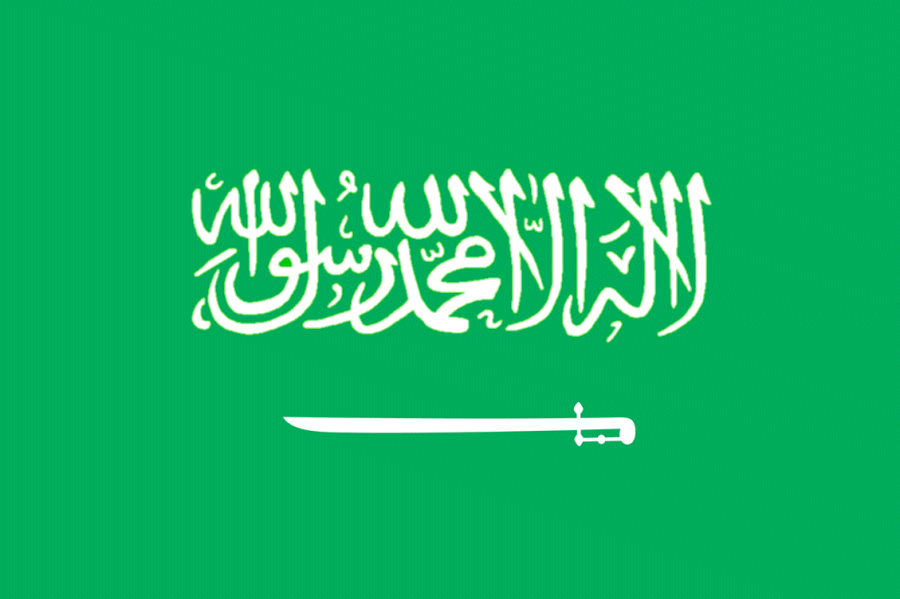 Íránská teokracie
Konkrétním příkladem moderní teokracie může být Írán
Tento systém vychází z teorie ajatolláha Chomejního, kterou nastínil ve svých přednáškách později sebraných do knihy „Islámský stát – vláda duchovenstva“. 
Podle této teorie musí být vláda vedena vzdělanou duchovní elitou, tedy islámskými znalci práva. 
Chomejního teorie se částečně podobá teorii řeckého filosofa Platóna, který prosazoval ve svém díle Ústava vládu moudrých filosofů. Filosofy v Chomejního teorii nahrazují islámští duchovní.
Vláda duchovních
Chomejní navázal na tradici šíitů – menší muslimské větve, která ovšem tvoří v Íránu většinu. 
Šíité tvrdí, že zákonným nástupcem proroka Mohameda v čele muslimské obce byl jeho zeť Alí a pak dále Alího potomci. Ti ale byli pronásledováni sunnity a nakonec poslední z nich (dvanáctý šíitský imám Muhammad ibn Hasan) v devátém století zmizel. 
Šíité věří, že se skryl a že se vrátí na zem jako spasitel (mahdí). 
Než k tomu ovšem dojde, musí někdo vládnout jako jeho zástupce – a tím má být podle Chomejního šíitské duchovenstvo (ajatolláhové). Proto používá Chomejní pro vládu slovo velájat, které označuje také místodržitelství nebo poručnictví.
Současný íránský režim
Současný íránský režim představuje určitou směsici prvků západní demokracie (např. všeobecné volby, ústava) a teokratického systému vlády opřeného o šíitský islám. 
V íránském ústavním systému najdeme typické státní orgány jako je parlament (nazývá se Islámské poradní shromáždění), vláda, prezident, soudy atd.
Nejvyšší duchovní vůdce (rahbar)
Je volen na doživotí Radou expertů. Ta má 86 členů, kteří jsou voleni občany ve všeobecných volbách z řad duchovních (imámů). Rada expertů má zásadní rozhodovací pravomoc v oblasti náboženství, stará se o charakter státu a jeho duchovně morální profil. Členové Rady expertů jsou voleni na 8 let. 
První vůdce byl vůdce islámské revoluce z roku 1979 Rúholláh Chomejní. Od roku 1989 do současné doby je jím Alí Chameneí. 
Nejvyšší duchovní vůdce má významné jmenovací pravomoci. Jmenuje Nejvyšší hlavu íránského soudnictví (tento ústavní činitel pak jmenuje předsedu Nejvyššího soudu a generálního prokurátora), velitele armády, ředitele rozhlasu a televize. 
Kromě toho jmenuje 6 duchovních do dvanáctičlenné Rady dohlížitelů. Nejvyšší duchovní vůdce je nejvyšším velitelem ozbrojených sil, může vyhlásit mobilizaci a válečný stav.
Prezident
Prezident je po Nejvyšším duchovním vůdci druhým nejvyšším představitelem výkonné moci. 
Je volen na 4 roky ve všeobecném hlasování (není ustanoven “z vůle Boží”, a proto může být pověřen mocí z vůle lidu). 
Zároveň prezident plní funkci předsedy vlády. Je zde tedy hlava státu, která řídí světské záležitosti, tím je prezident; vedle něj je zde duchovní vůdce státu.
Rada dohlížitelů
Důležitý orgán složený ze 6 světských a 6 islámských právníků, který dohlíží na to, zda přijímaná rozhodnutí světské administrativy jsou v souladu s šaríou a ústavou. 
Světští právníci jsou voleni parlamentem na návrh Nejvyšší hlavy íránského soudnictví, zatímco duchovní vybírá Nejvyšší duchovní vůdce. Členové rady jsou voleni na 6 let, každé tři roky se ale mění 3 osoby z obou skupin. 
Rada dohlížitelů má právo veta, pokud Parlamentem navržený zákon shledá v rozporu s islámskými principy či ústavou. Pokud je zákon neslučitelný, vrátí jej parlamentu k přepracování. Soulad se šaríou posuzuje pouze 6 duchovních, soulad s ústavou všech 12 členů Rady. 
Důležité pravomoci se týkají také volebního procesu. Rada dohlížitelů může vetovat kandidaturu osob ucházejících se o volené funkce (poslance, prezidenta) před volbami, shledá-li jejich dosavadní život neslučitelný s mravními normami islámu.
Rada pro posouzení zájmů islámské republiky
V roce 1988 byla zřízena Rada pro posouzení zájmů islámské republiky (dala by se označit jako „smírčí“ rada). 
Její hlavní rolí je řešení konfliktů mezi Radou dohlížitelů a parlamentem. Může dokonce přijímat dočasné zákony, které platí tři roky. 
Jejích 31 členů jmenuje Nejvyšší duchovní vůdce především z řad duchovních a tato rada slouží i jako jeho poradní orgán.
Sekulární režim - Turecko
V Turecku stojí náboženské právo na nižším stupni než světské státní právo. Islám přestal být státním náboženstvím v roce 1928. 
V turecké ústavě se říká, že Turecká republika je demokratický, sekulární a sociální stát založený na principu vlády práva (nezměnitelné ustanovení).
Po zániku Osmanské říše a založení Turecké republiky v roce 1923 zahájil Mustafa Kemal (Atatürk) (generál, zakladatel a první prezident) velké reformy turecké společnosti – také v oblasti práva.